Starter Challenge: 
Tell whether the relation below is a function.
output
input
1)
3)
y
0
1
x
5
2
3
x
y
output
input
2)
4)
-3
-3
-3
-3
-1
 0
 1
 2
3
-2
4
-1
5
0
6
Functions
I can and I will write function rules.
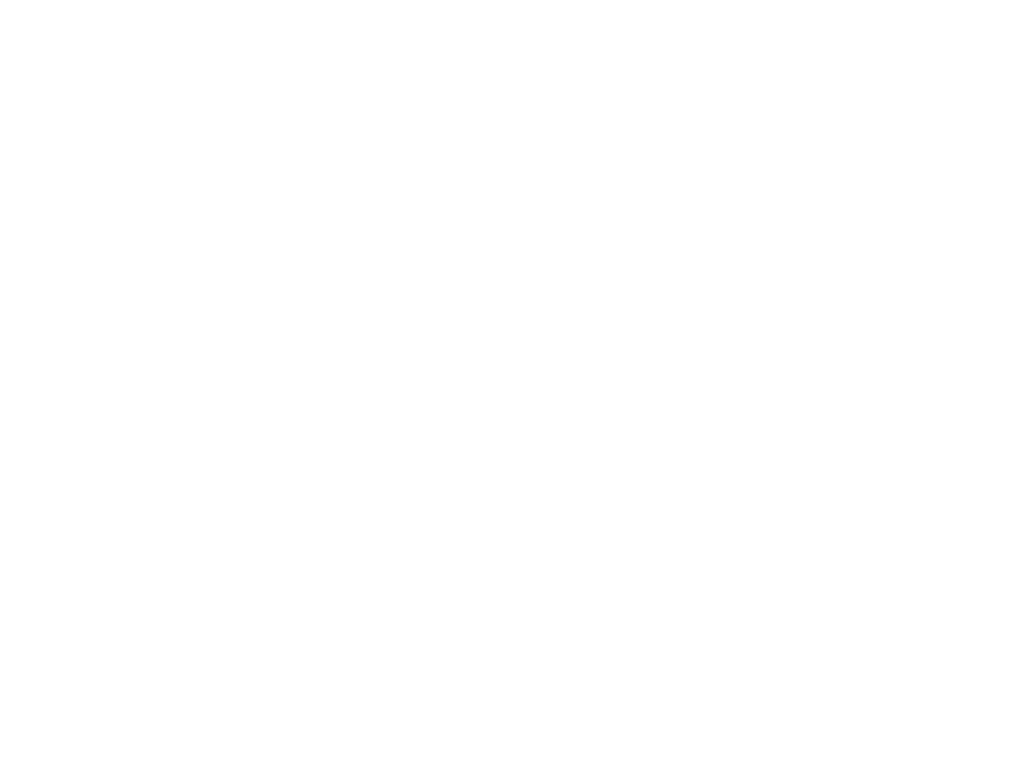 Function notation
With the following equation y = 3x + 2
We can write this a different way to make it in function notation form.
“f of x”
f(x) – Way to say this is
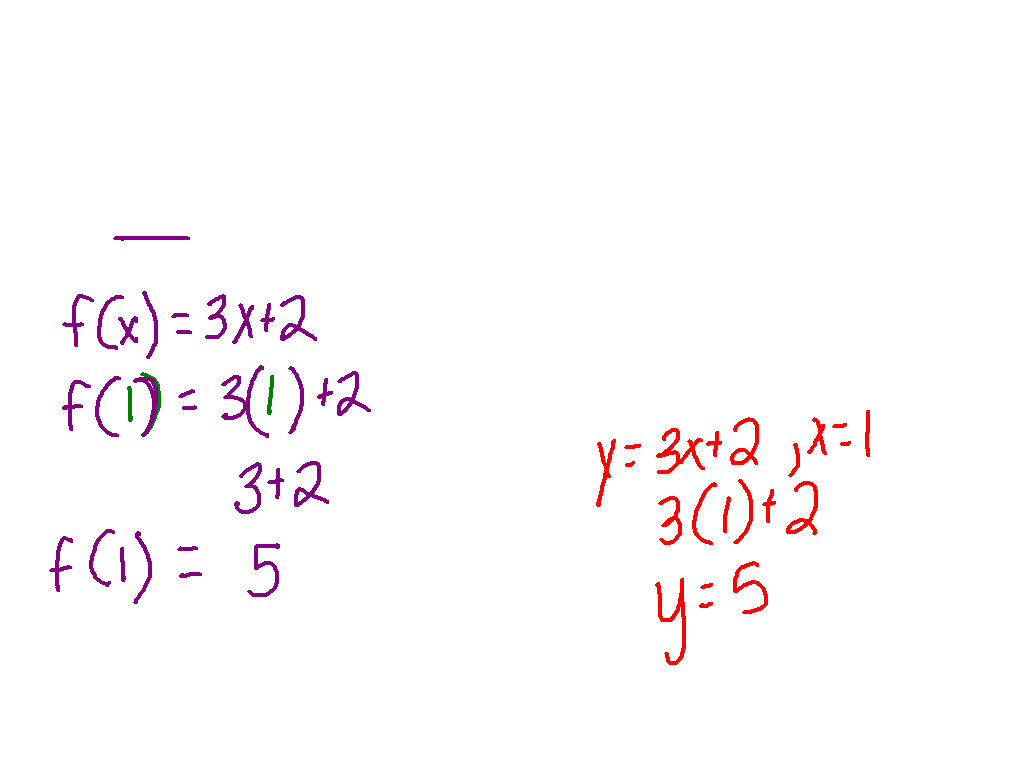 Transforming to function notation
Last slide the equation was y = 3x + 2
If x is 1, what is y?
Replace y with f(x)
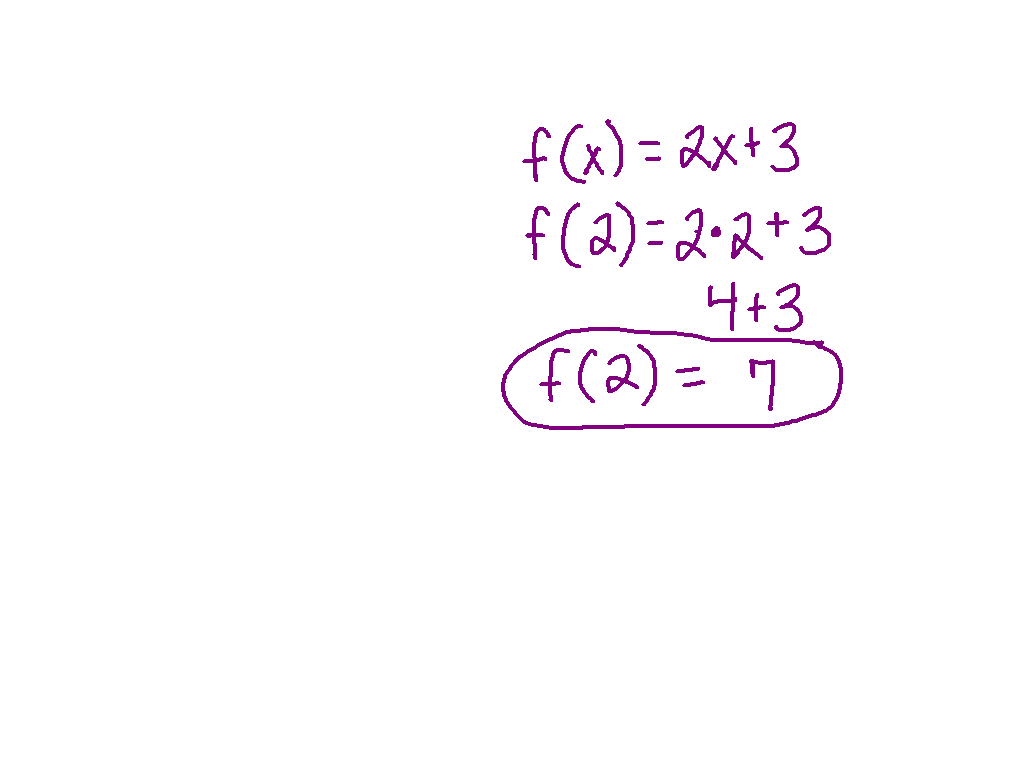 Ex. 1)
Ex. 2) g(x) = x2
Ex. 3) h(x) = 3x - 2
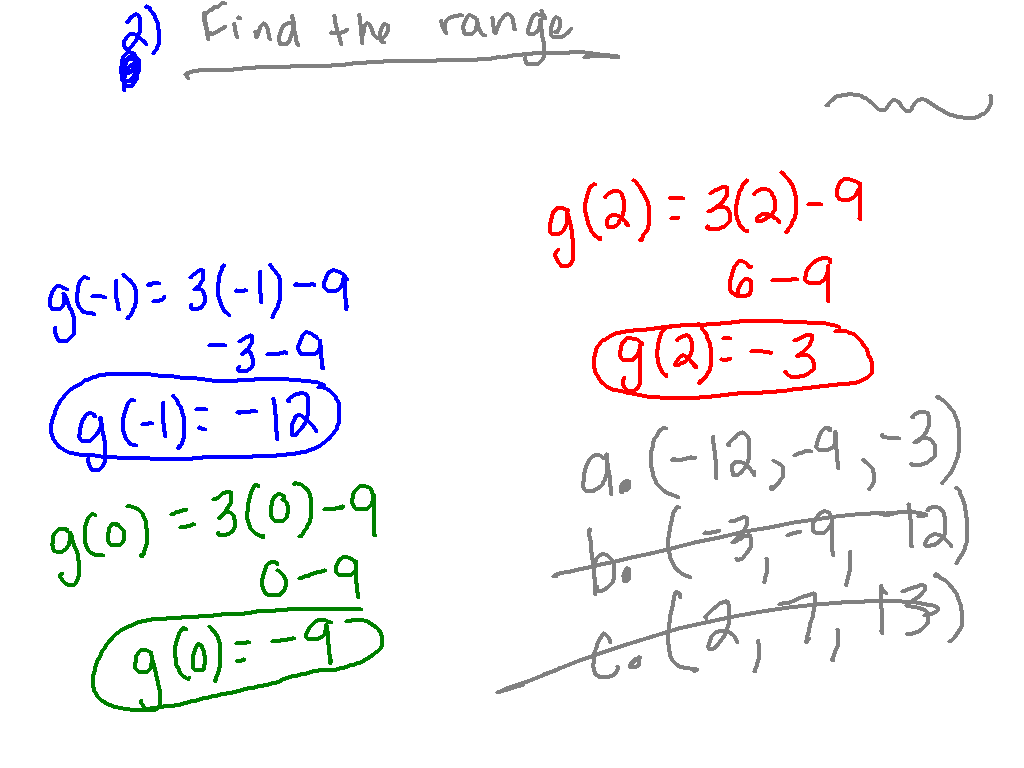 Ex. 4)  Evaluate the function over the domain.
(-1, 0, 2.)
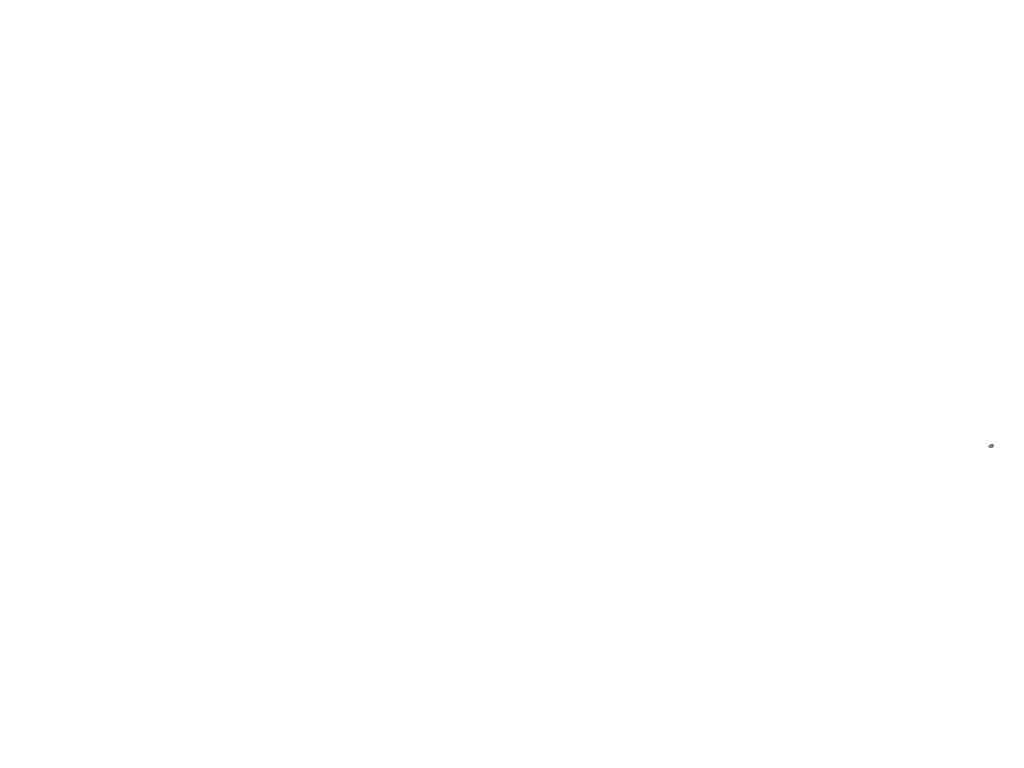 Practice!
1) f(x) = 4x – 7, f(5)		2)  g(x) = 14 + 3x, g(-7)



3)  Find the range for f(x) = 5x + 4 when the domain is {7, 14, 21}.



4)  g(x) = 4x – 3, g(3) 		5)  f(x) = 8x + 2, f(-5)